[Speaker Notes: « Катюша»- одна из самых известных военных песен. Как родилась песня « Катюша»?]
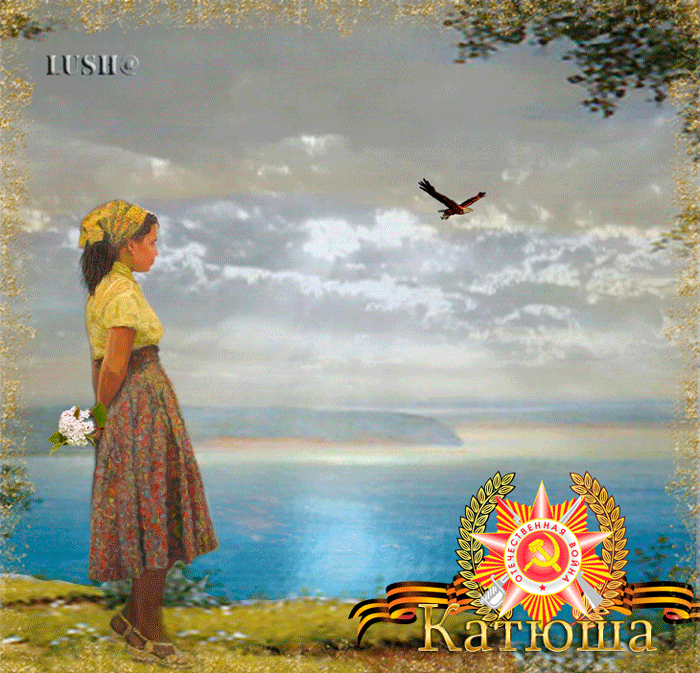 [Speaker Notes: Вначале были написаны стихи- всего несколько строк. «Я и не знал,- говорил потом поэт,- что же дальше делать с Катюшей, которую я заставил выйти на «высокий берег крутой и запеть песню. Поэтому стихи пришлось отложить». Неизвестно, как долго ожидали бы они своего часа, не повстречай Михаил Исаковский композитора Матвея Блантера. Так, песня впервые прозвучала в ноябре 1938 года в Колонном зале Дома Союзов.]
[Speaker Notes: Потом пришла война, и зазвучала « Катюша» уже с другими интонациями. Сразу появились « песни- ответы», на призыв героини песни, А сама Катюша стала и санитаркой и бойцом и партизанкой, ждущей с победой солдата. Многие воспринимали Катюшу как реальную девушку,и даже писали ей письма. Песня стала народной!]
[Speaker Notes: Песня «Катюша», во время войны и после, стала любимой и исполняемой также и за рубежом.]
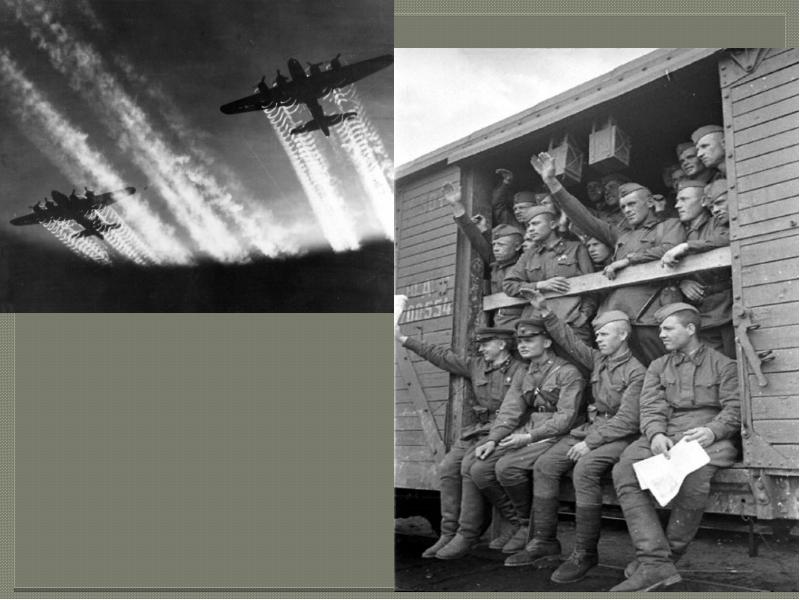 [Speaker Notes: Например в Италии «Свистит вечер», дошло до Японии, Кореи, Аргентины, Израиля, Китая, США и др. стран. Наверное, это и есть самая известная во всём мире Русская песня.]
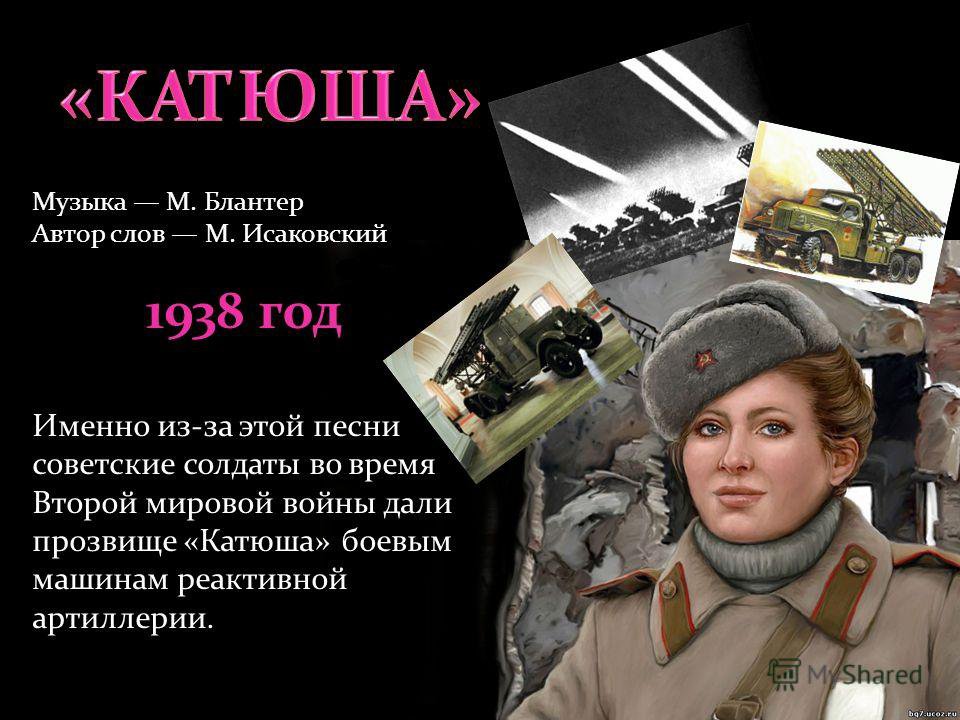 [Speaker Notes: Имя «Катюша» дали самому грозному оружию ВОВ, ракетным установкам.]
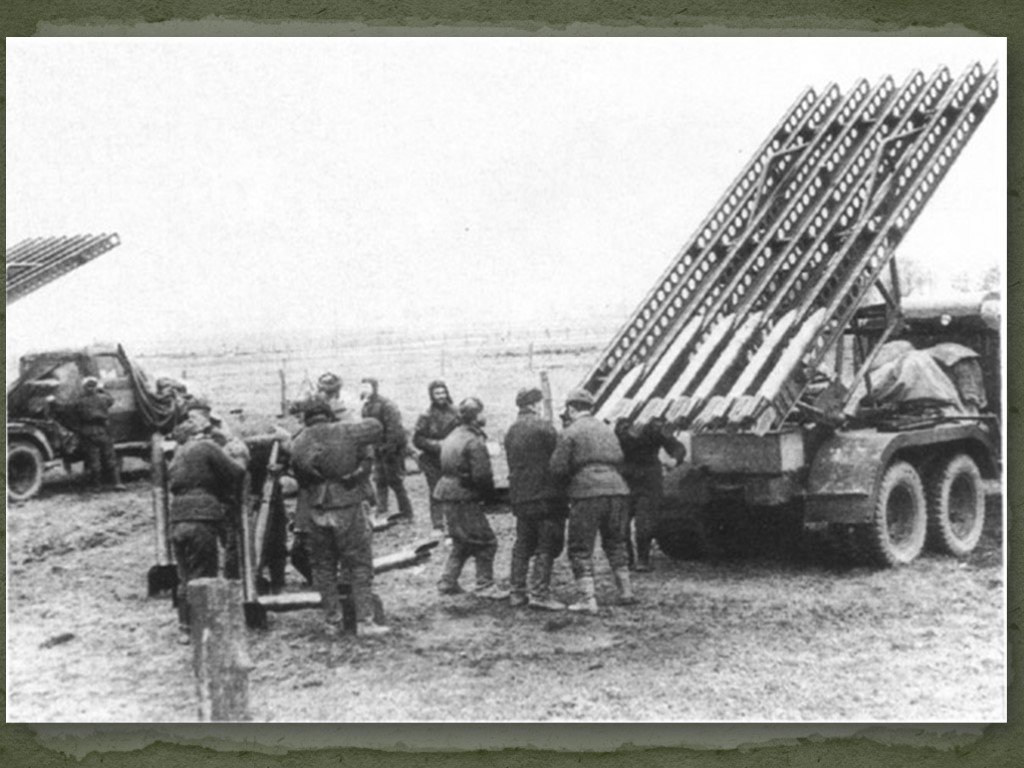 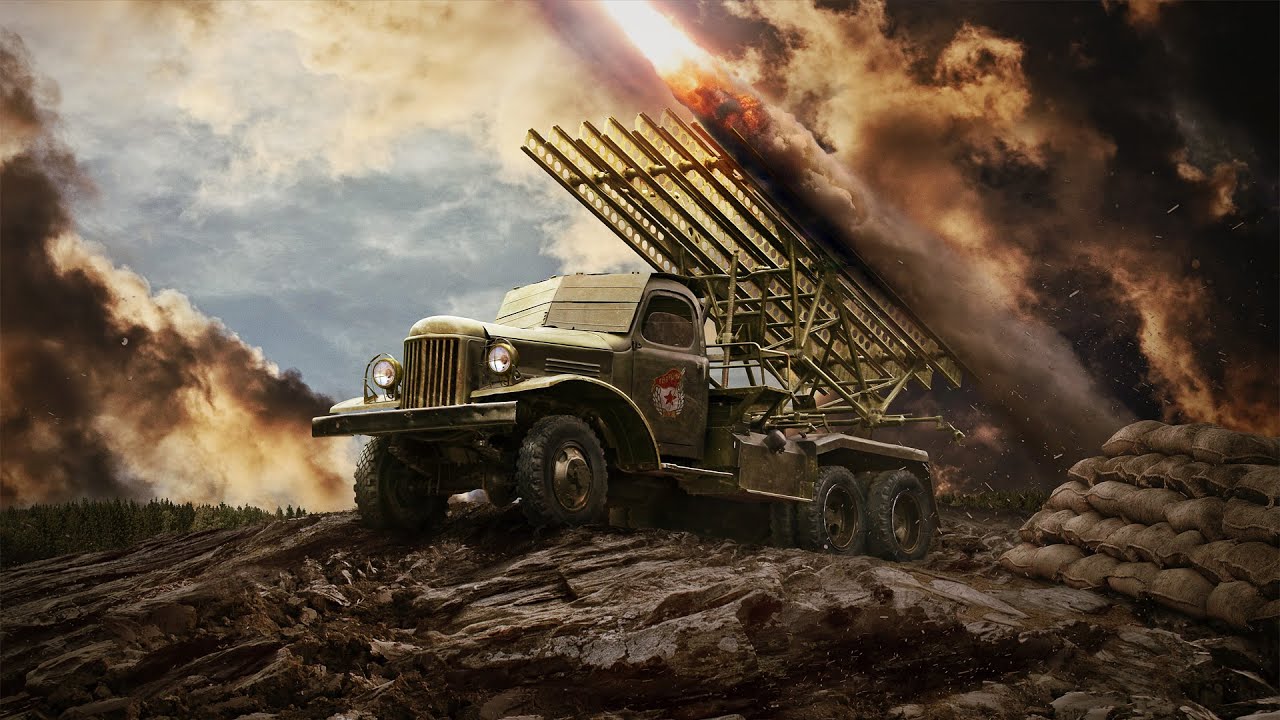 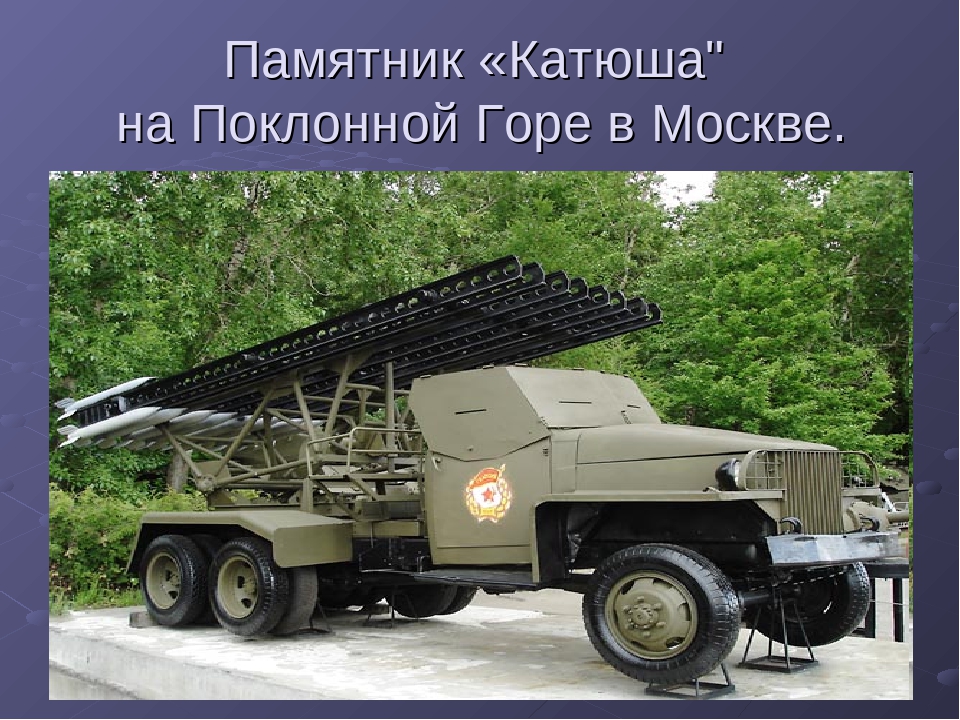 [Speaker Notes: Памятник легендарной ракетной установке « Катюше» есть во многих городах нашей страны, и конечно на Поклонной Горе в Москве.]
Памятник Катюше на берегу Амурского залива
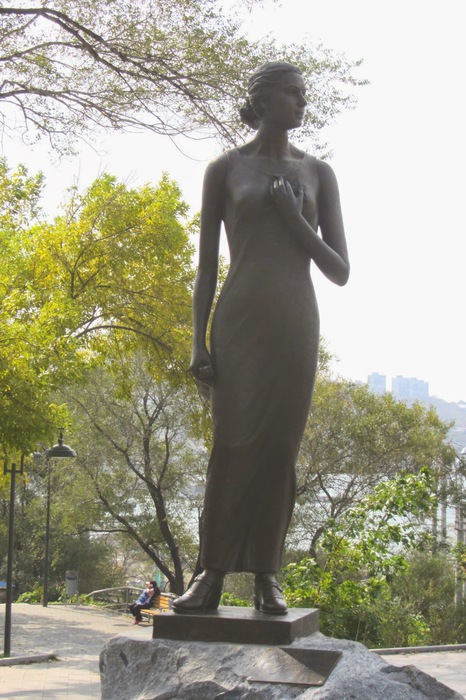 [Speaker Notes: Есть памятник и девушке Катюше на берегу Амурского залива.]
Благодарю за Внимание!